Felhő számítástechnika
A kiberfizikai rendszerek (VIMIMA02) tárgyban
Dr. Kocsis Imre, ikocsis@mit.bme.hu
2019. ősz
Cloud témakörök (tervezett)
Szolgáltatás-modell és funkcionális jellemzők
“Cloudonomics” / QoS / (műszaki) kockázatok
Alkalmazás-architektúra minták / “vezérlés”
Edge és fog / Kubernetes
Felhő számítástechnika
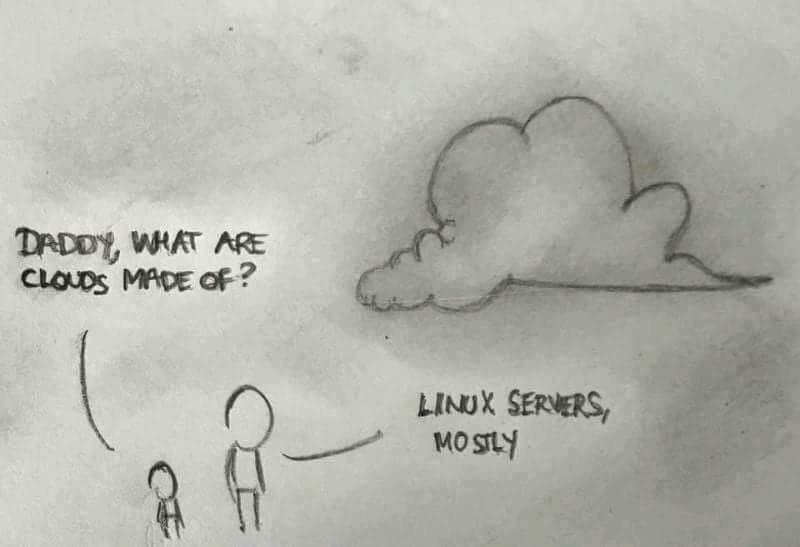 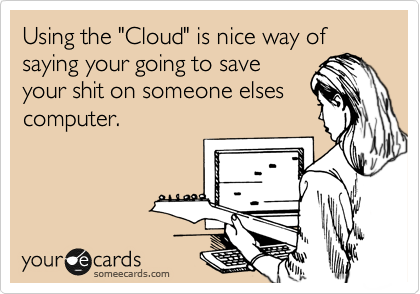 Mi van ma a „felhőben”?
Virtuális gép 
(Amazon EC2)
Adatbázis
(Amazon RDS)
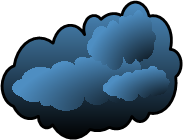 …
Cloud Computing
Alkalmazás
(LotusLive)
Alkalmazásszerver
(Google App Engine)
Trend: IT funkciók/képességek (internet-elérésű) szolgáltatásként (is) hozzáférhetőek legyenek
“Internet-accessed service”
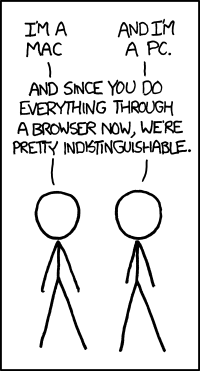 https://xkcd.com/934/
Definíció…?
A „számítási felhők” egy modell, amely lehetővé teszi a hálózaton keresztül való, kényelmes és széles körű hozzáférést konfigurálható számítási erőforrások egy megosztott halmazához.
NIST 800-145 alapján
Tulajdonságok, szolgáltatási és telepítési modellek
[Speaker Notes: NIST. „A NIST Definition of Cloud Computing”, SP 800-145, Sept. 2011, URL: http://csrc.nist.gov/publications/nistpubs/800-145/SP800-145.pdf]
Eredetiben
Cloud computing is a model for enabling ubiquitous, convenient, on-demand network access to a shared 
pool of configurable computing resources (e.g., networks, servers, storage, applications, and services) that 
can be rapidly provisioned and released with minimal management effort or service provider interaction.
NIST 800-145
[Speaker Notes: NIST. „A NIST Definition of Cloud Computing”, SP 800-145, Sept. 2011, URL: http://csrc.nist.gov/publications/nistpubs/800-145/SP800-145.pdf]
Alapvető tulajdonságok
Széles körű hálózati hozzáférés
Nem csak az Internet

Igény szerinti önkiszolgálás

„Resource pooling”
„Multi-tenant model”: több bérlő egyszerre
Dinamikus ügyfelekhez rendelés
Bérlői kontroll: legfeljebb magasabb absztrakciós szinten
Alapvető tulajdonságok
Rugalmas fel- és leskálázás
Látszólag végtelen, 
akármikor előfizethető erőforrások

Mért szolgáltatások
Szolgáltatás/erőforrás „használata”
Sokszor: használat alapú számlázás
Szolgáltatás-terminológia
”Algorithm as a Service”
Lehet együtt is IaaS (pl. NIST terminológia)
[Speaker Notes: A finom felbontású taxonómia a két általánosan elfogadott közül az egyik; az NIST draft az SaaS – PaaS – IaaS rétegeket különbözteti meg.

A rövidítések feloldása:
Software as a Service
Platform as a Service
Infrastructure as a Service
Data-Storage as a Service
Communication as a Service]
SaaS
Képesség: szolgáltató alkalmazásainak használata
Hozzáférés: jellemzően vékony kliens
Nem új koncepció

Példák
Google Apps
Salesforce CRM
LotusLive
Microsoft Business Productivity Online Suite (BPOS)

Néhány igen sikeres terület: kollaboráció, könyvelés, CRM, ERP, HRM, CM, PM, …
Modern SaaS használati esetek
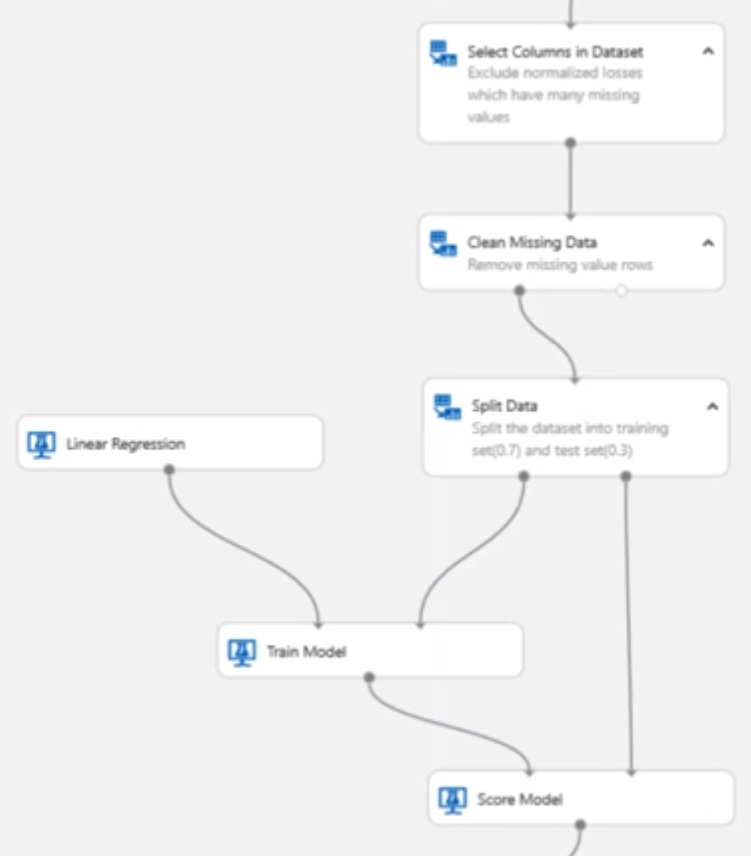 Azure ML
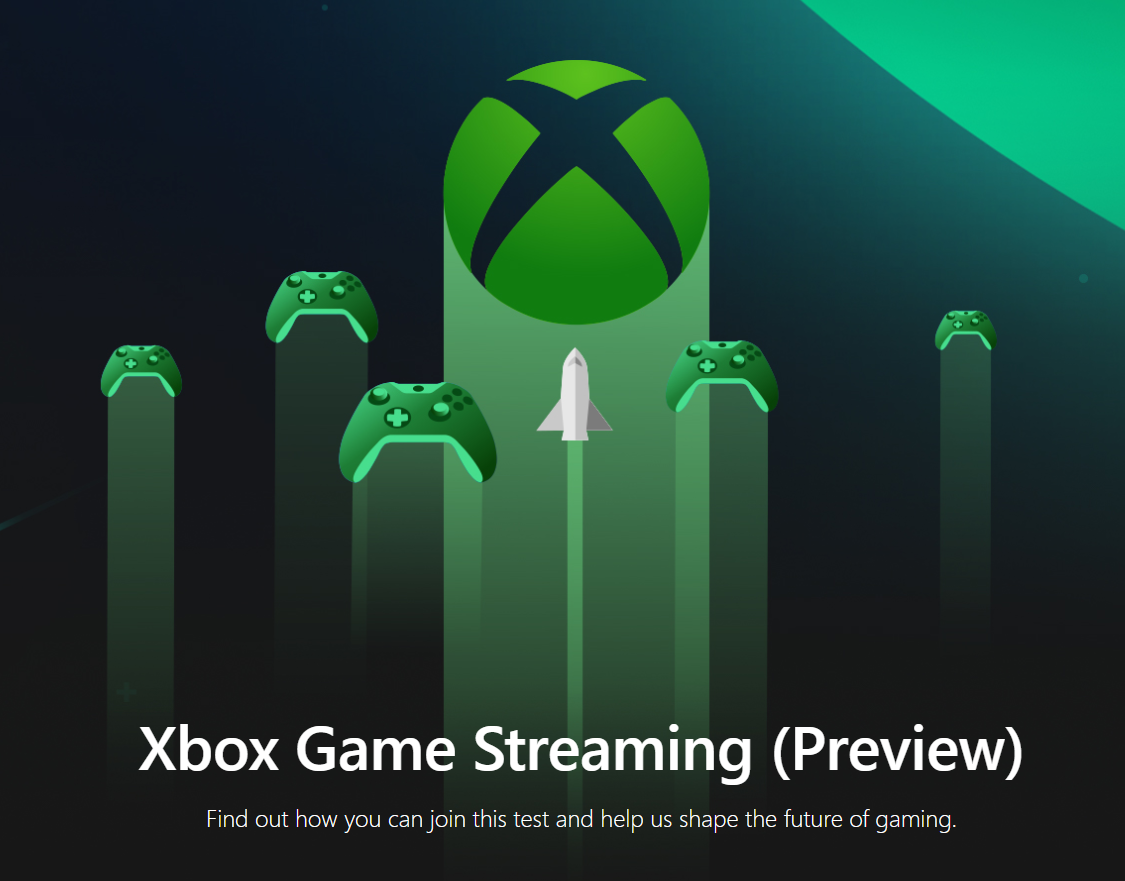 PaaS
Képesség: saját/beszerzett alkalmazás telepítése bérelt futtatókörnyezetbe
Adott környezeti szolgáltatások
Adott használható API-k, nyelvek
Konfigurálható környezet
Korlátozhatja az alkalmazás-modellt

Google AppEngine
Microsoft Windows Azure Platform
Amazon Beanstalk
Modern PaaS használati esetek
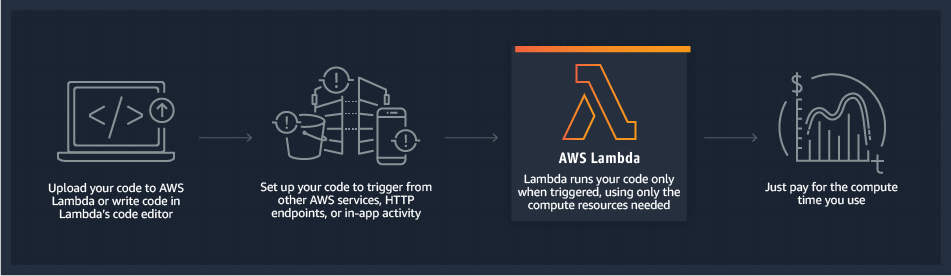 “Serverless computing”
Modern PaaS használati esetek
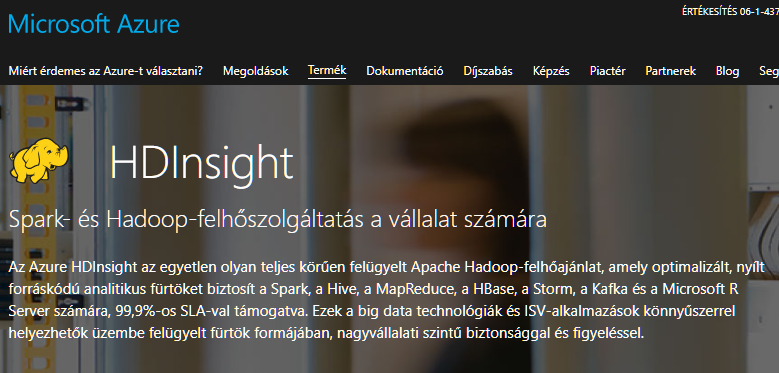 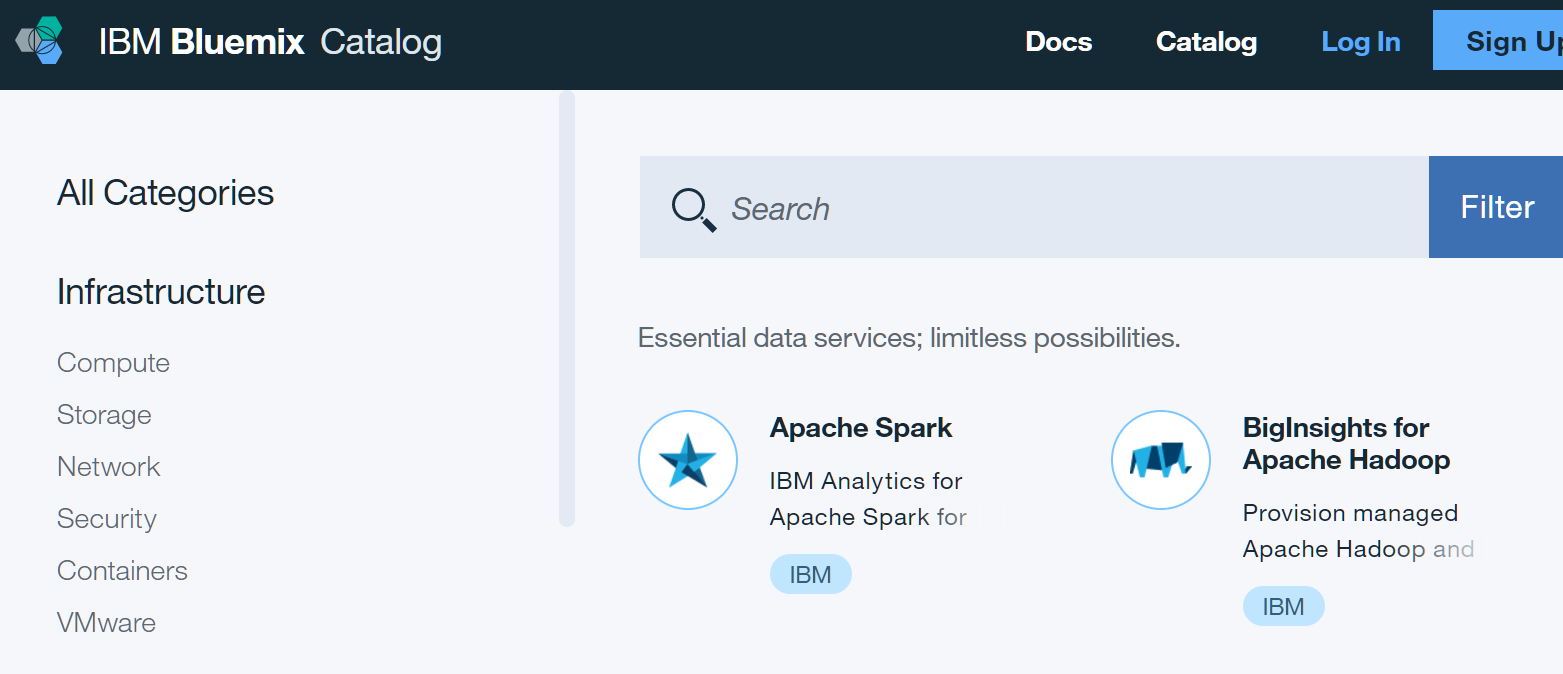 + “kulcsrakész” DM és ML különböző formái
IaaS
Képesség: alapvető számítási erőforrások foglalása 
A felhasználó „tetszőleges” szoftvert futtat
Jellemzően logikai/virtuális erőforrások
Kontroll: OS, tárolás, alkalmazások, hálózati aspektusok egy része

Amazon Elastic Compute Cloud (EC2)
Xen alapú virtualizáció
Egyre teljesebb ökoszisztéma
Az alapszolgáltatás: „tömegtermék”
Érdekesség: gépidőre licitálás („bidding”)
Modern IaaS
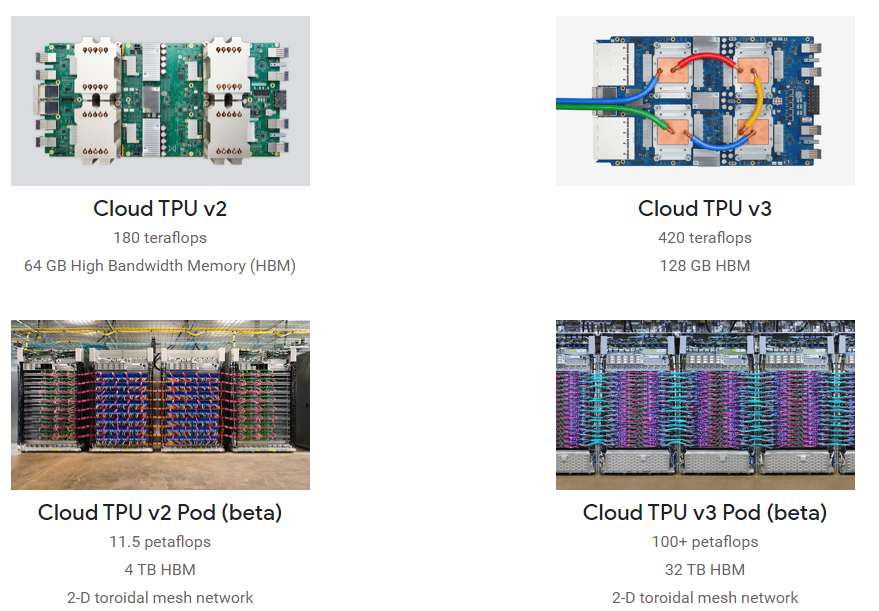 Modern IaaS
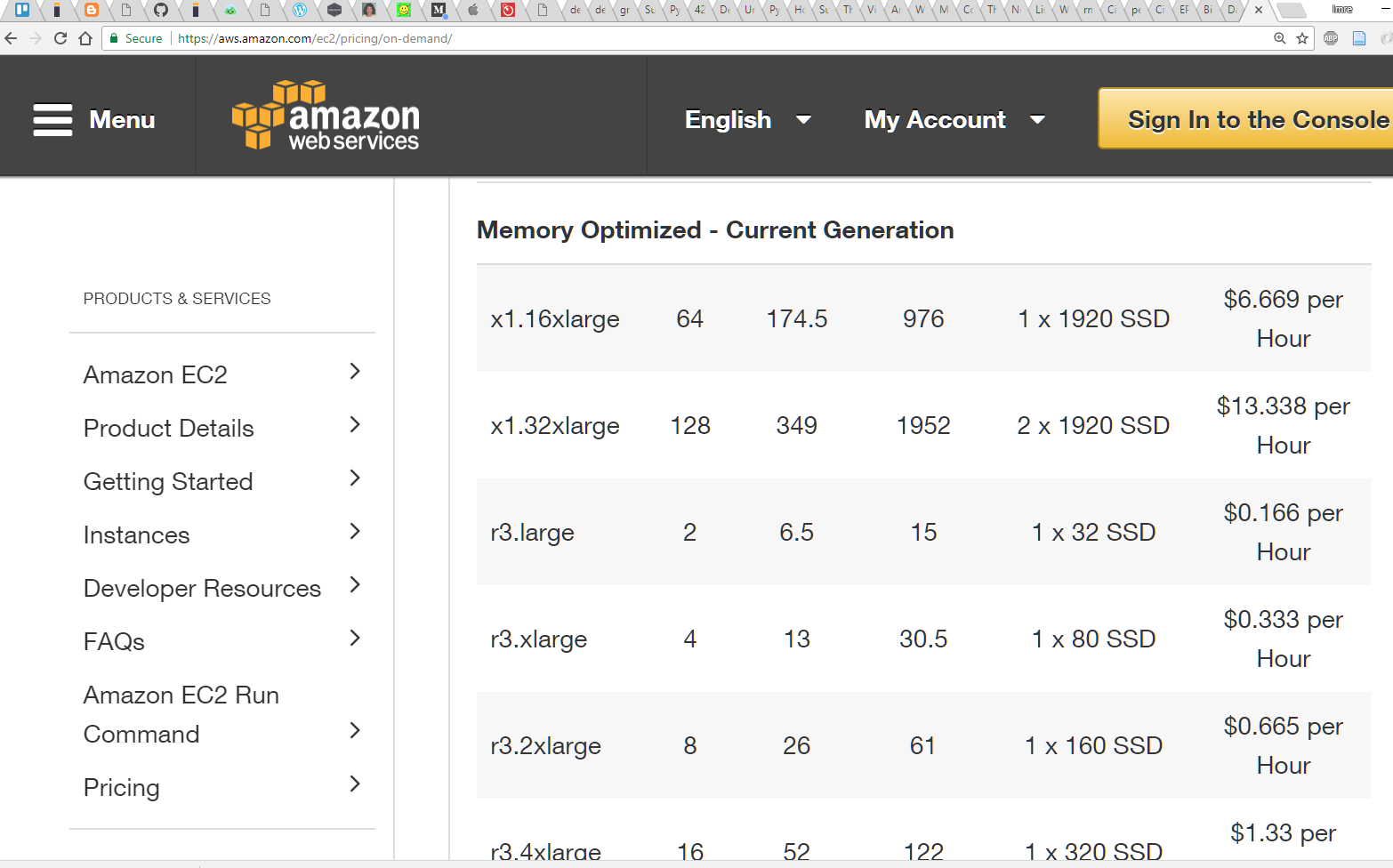 Javasolt olvasmány: http://www.kdnuggets.com/2015/11/big-ram-big-data-size-datasets.html
Szolgáltatásmodellek összehasonlítása
Forrás:  http://cloud.dzone.com/articles/introduction-cloud-computing
Ma már messze nem ilyen tiszta a kép
Amazon EC2
EC2: Infrastructure as a Service
Sokáig „A” Cloud Computing (IaaS-re)

Nem csak csupasz OS lehet
DB2, WebSphere, InfoSphere, Lotus Forms, Windows Server 2003/2008, MS SQL, …

Szoros integráció a többi Amazon Web Service-szel

N.B. az AWS itt példa
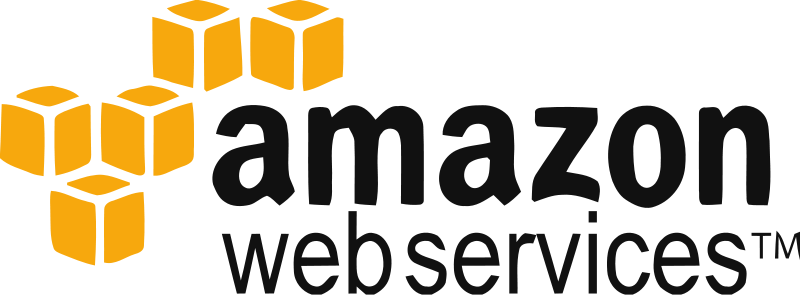 Amazon Web Services
Forrás: http://www.zdnet.com/blog/
Figyeljük meg a komponálhatóságot!
[Speaker Notes: Forrás: http://www.zdnet.com/blog/btl/oracles-cloud-vs-amazon-web-services-will-security-be-the-difference]
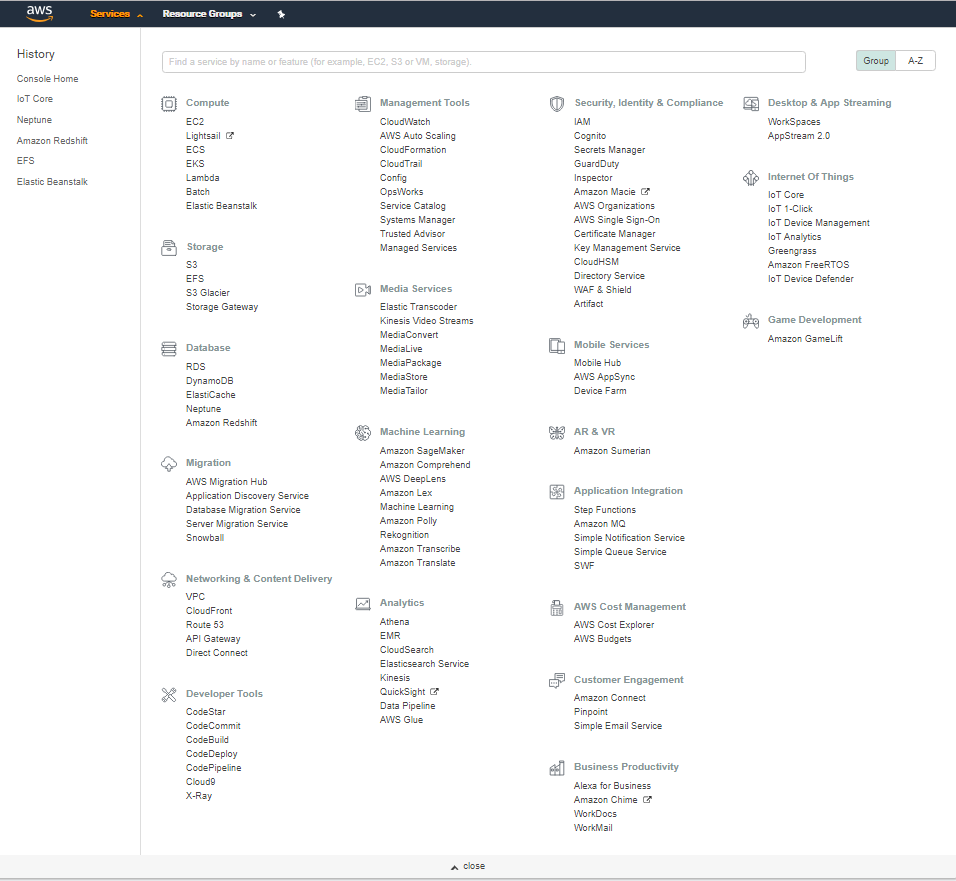 Amazon EC2 - alapfogalmak
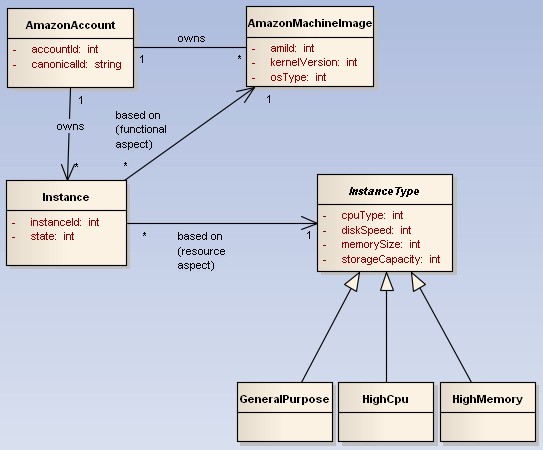 Hát… Régen legalábbis ilyen egyszerű volt.
EC2 példány-típusok ma
https://aws.amazon.com/ec2/instance-types/
Amazon EC2
Alapvető műveletek
Példányok létrehozása

Nagy(ob)ban építkezés: pl. AWS CloudFormation
Példa: https://s3-us-west-2.amazonaws.com/cloudformation-templates-us-west-2/WordPress_Multi_AZ.template (jsonviewer.stack.hu)
Az infrastruktúra a szolgáltatás mögött
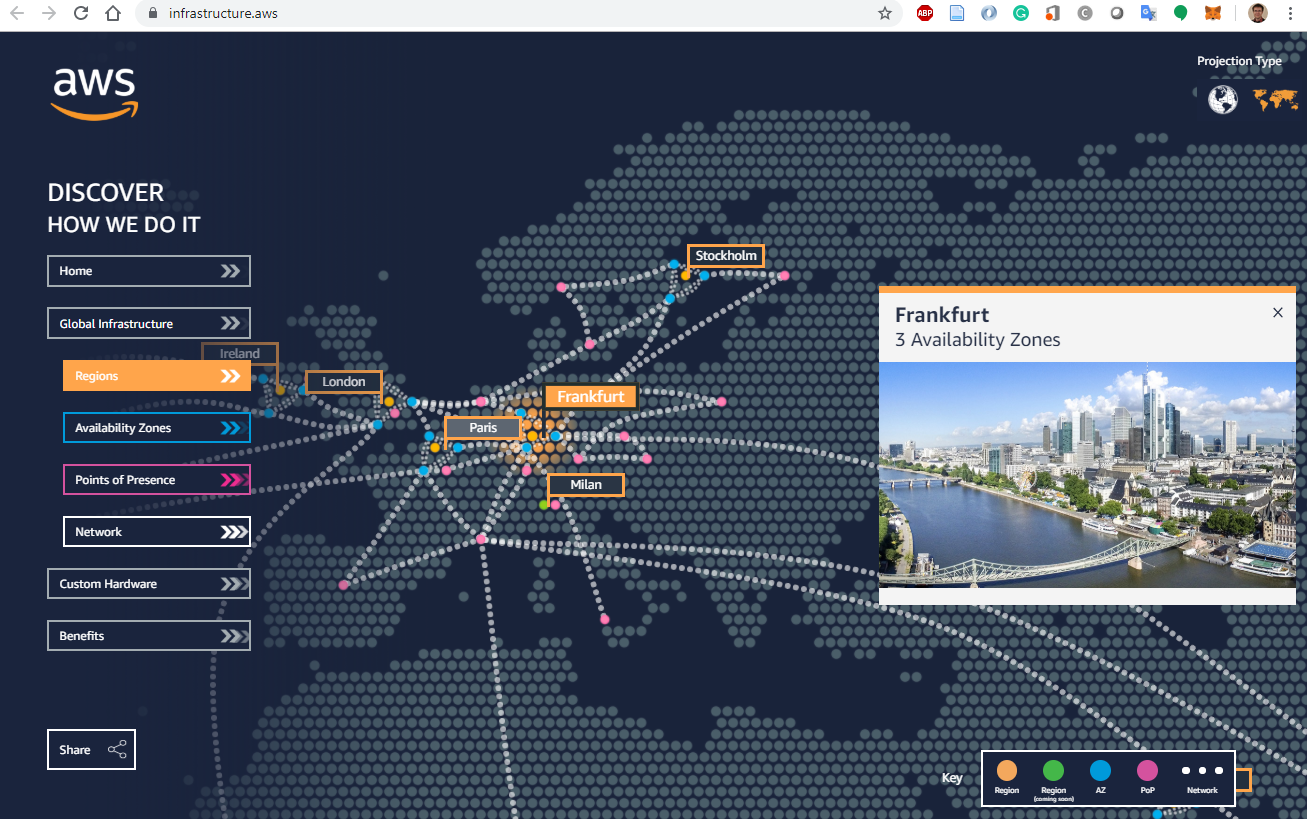 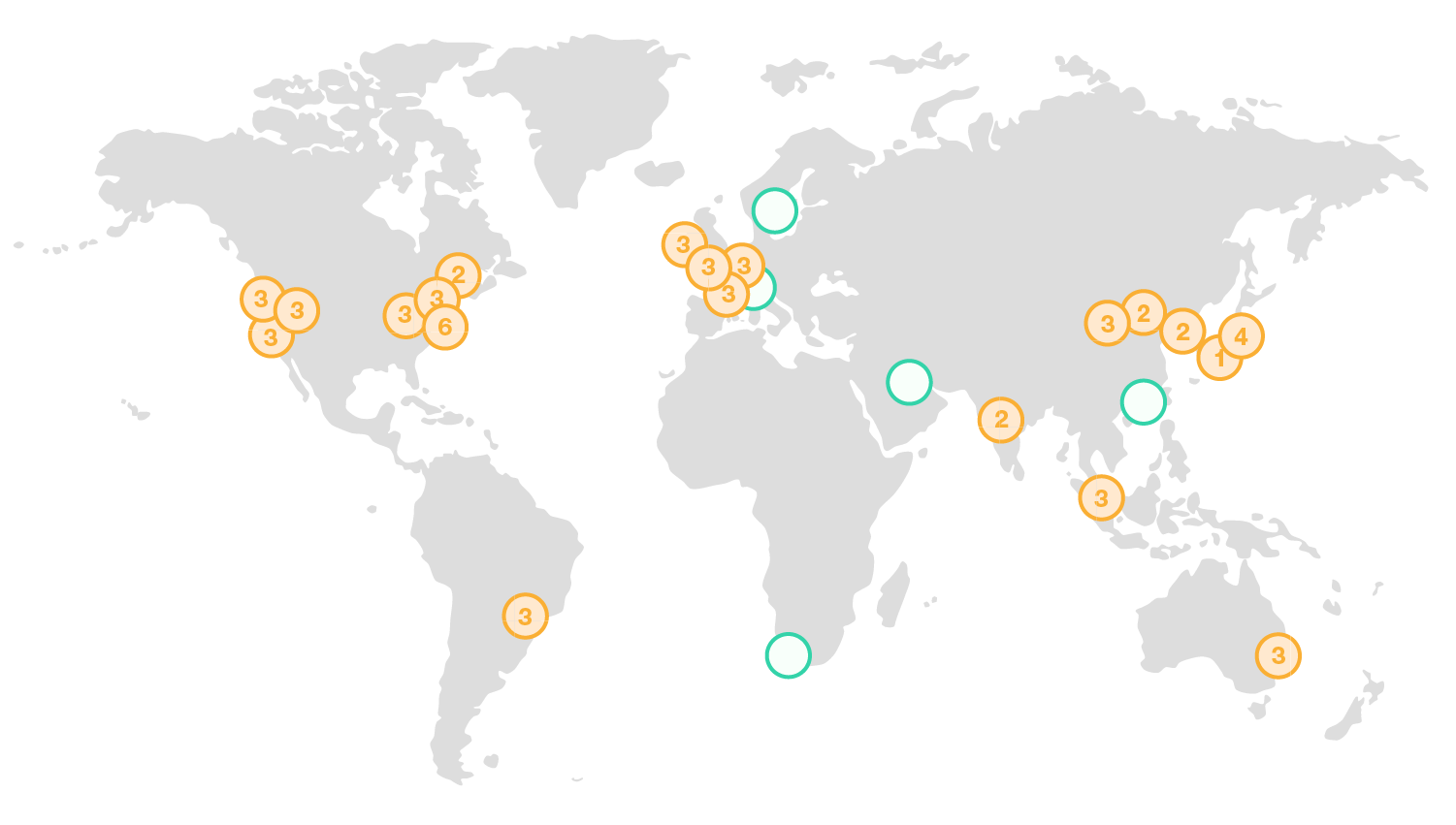 - High Availability Through Multiple Availability Zones
- Improving Continuity With Replication Between Regions
- Meeting Compliance and Data Residency Requirements
- Geographic Expansion
Az infrastruktúra a szolgáltatás mögött
Titkos, de valószínűsíthetően óriási méretek

Min. 1,4 millió, de inkább 2,8-5,6 kiszolgáló*

Konténerizáció, saját link adatközpontok között, integrált saját CDN, …

Más szolgáltatók: kisebbek
De gondoljunk bele, hogy -1 nagyságrend mi…
*Forrás: http://www.enterprisetech.com/2014/11/14/rare-peek-massive-scale-aws/
Cloud „telepítési” (deployment) modellek
Privát: egy szervezet számára, több fogyasztó (pl. üzleti egységek). Lehet saját tulajdonú és helyben üzemeltetett.

Közösségi (community): egy szervezeteken átívelő, igényeken osztozó közösség kizárólagos használatára.
Kormányzat, egészségügy, pénzügy, oktatás, …

Publikus: nyílt (persze nem szabad) hozzáférésű. Fizikailag a szolgáltatónál.

Hibrid: kettő vagy több különálló felhő kompozíciója adat- és alkalmazás-hordozhatósággal.
Gartner IaaS MQ 2014
Gartner IaaS MQ 2018
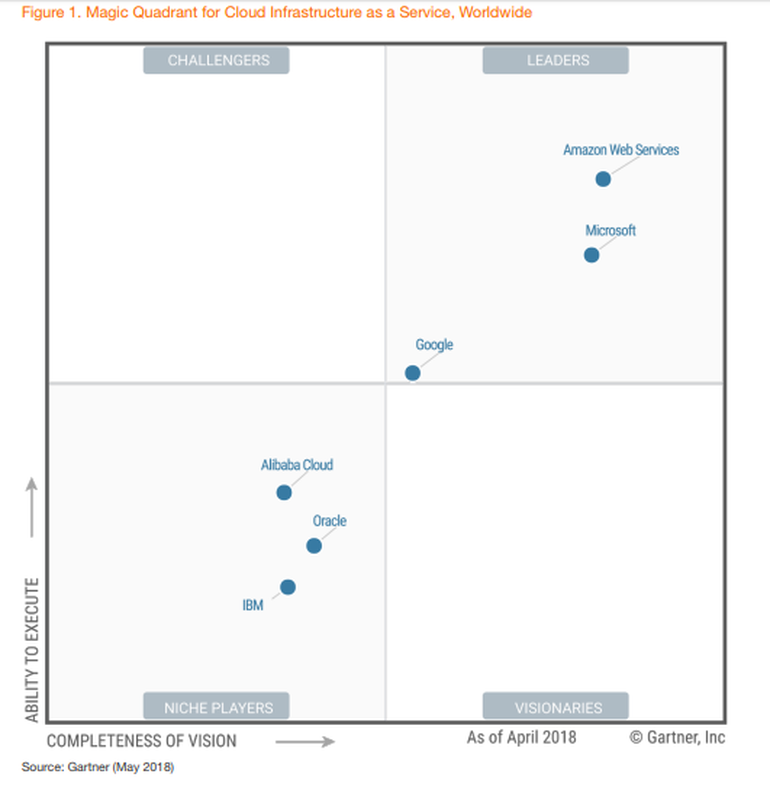 “This year, we chose more stringent inclusion criteria, which had the effect of only including global vendors that currently have hyperscale integrated IaaS and PaaS offerings, or that are currently developing those offerings. These changes reflect Gartner’s belief that customer evaluations are currently primarily focused on vendors for strategic adoption across a broad range of use cases.”
Jelentősége
Ha nem építitek/üzemeltetitek, akkor használjátok
Adatbiztonsági problémák ellenére rég nem „shadow IT”
Privát és hibrid cloudok!
Üzleti megfontolások

A (virtualizált) infrastruktúrát érteni kell
Skálázás-hibatűrés-(~)biztonság az alkalmazásban
 “Dinamikus huzalozás”

XaaS: MONaaS/MaaS, NFVIaaS, UCaaS, NaaS, D(esktop)aaS, …
IoT: „the swarm on the edge of the cloud”

…CPS
Amazon == Internet? (Law of Betteridge!)
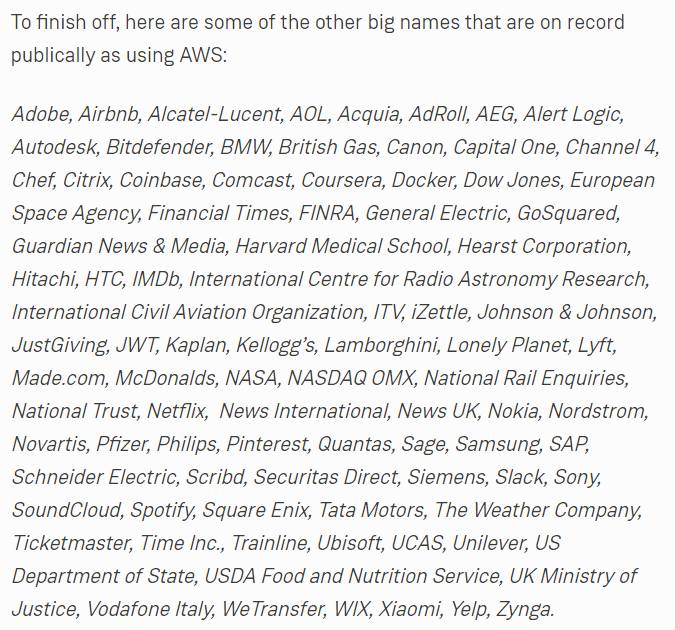 Netflix!
…
Tapasztalati alapon
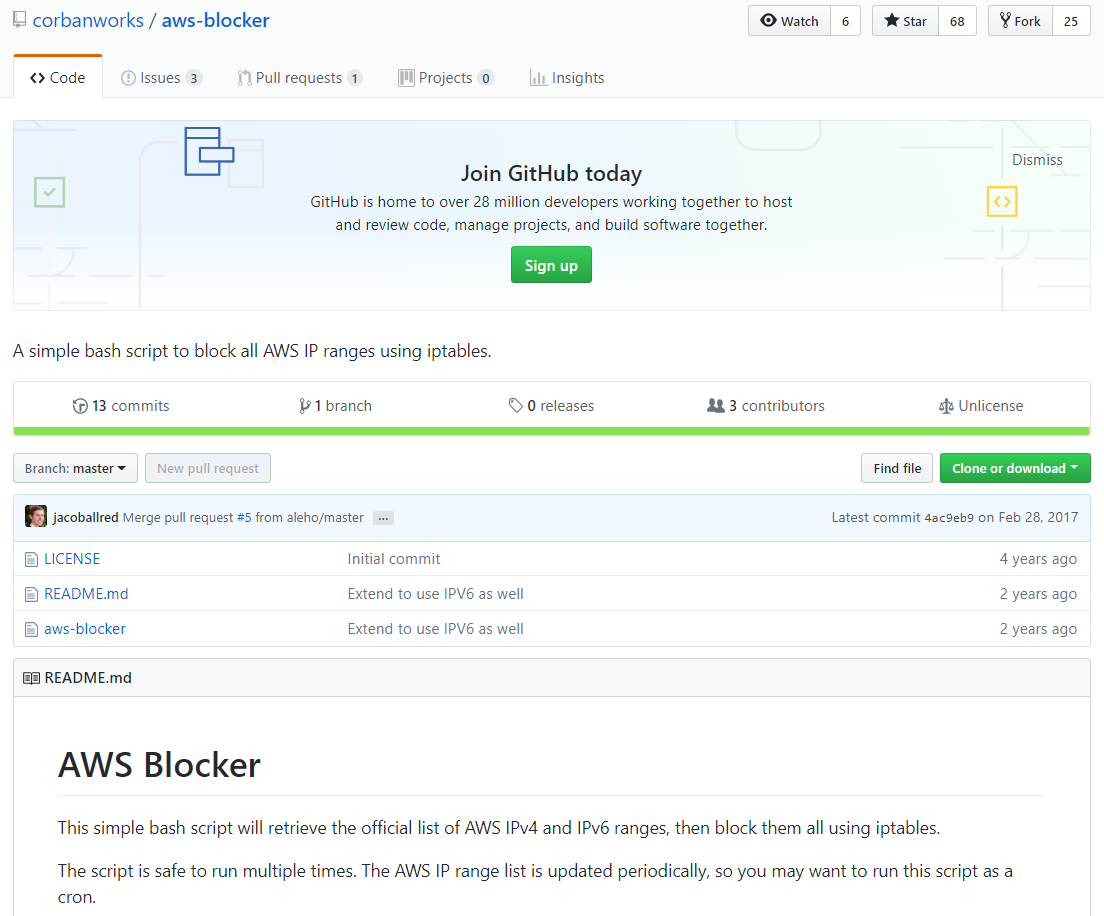 Alapvető problémák
Mikor kell / érdemes / nem érdemes / tilos felhőt alkalmazni?

Hogyan teszünk különbséget?

Teljesítmény?
Néhány jellemző használati eset
Kiegészítő képességek és kompetenciák

„Core and context”

„Cash Flow”

(Dinamikus igények miatt nem megfelelő) kapacitás

Üzletmenet-folytonosság és katasztr. helyreállás

„Sebesség”
[Speaker Notes: Kiegészítő kompetenciák: Adatközpontot jól üzemeltetni nehéz. Jó keresőmotort írni is. Lehet, hogy nem tudunk.
„Core and context”: A nem differenciáló tevékenységek kiszervezése (IaaS…SaaS)
Cash flow: Startup!
BC/DR: Secondary site” helyett
„Sebesség”: Jellemzően gyorsabb működésbe lépés]
Jellemzően mikor ne?
Konstans terhelés

Örökölt (legacy) rendszerek

(Adatbiztonság, törvényi-szabályozói megfelelés)
Igények és kapacitás (demand and capacity)
Véges kapacitású erőforrások
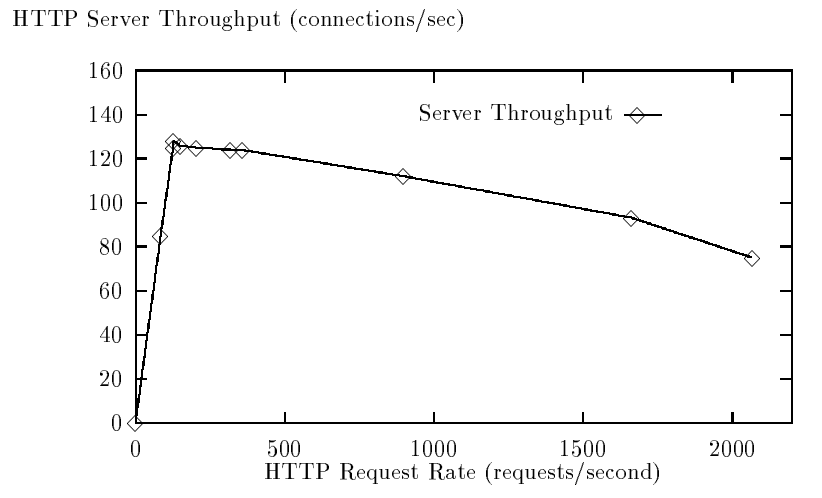 Lehet ez ellen védekezni?
Ábra forrása: [2], p 10
[Speaker Notes: [2], p 9: „This fall in throughput with increasing request rate is due to the CPU resources spent on protocol processing for incoming requests (SYN packets) that are eventually dropped due to the backlog on the listen socket (the full accept queue)”]
Erőforrások skálázása
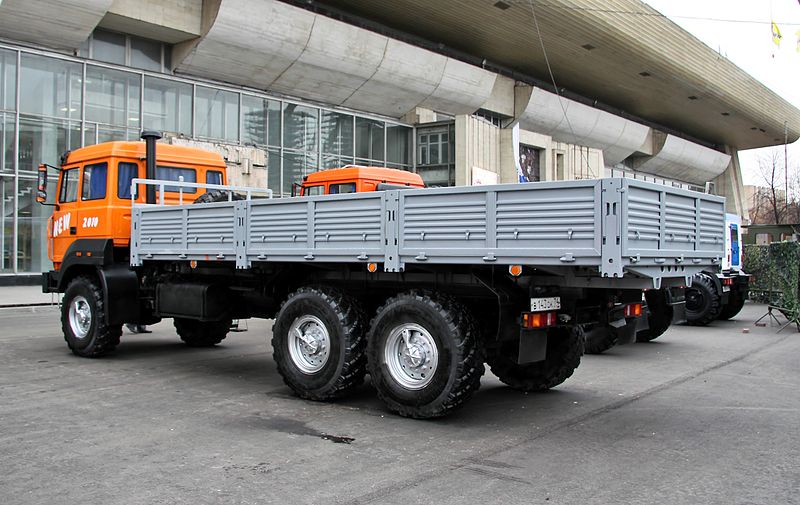 „Scale up”
„Scale out”
Kiszolgálás párhuzamosíthatósága?
„webscale” technológiák
 Fürtözés és replikáció
(Mongo DB Is Web Scale)
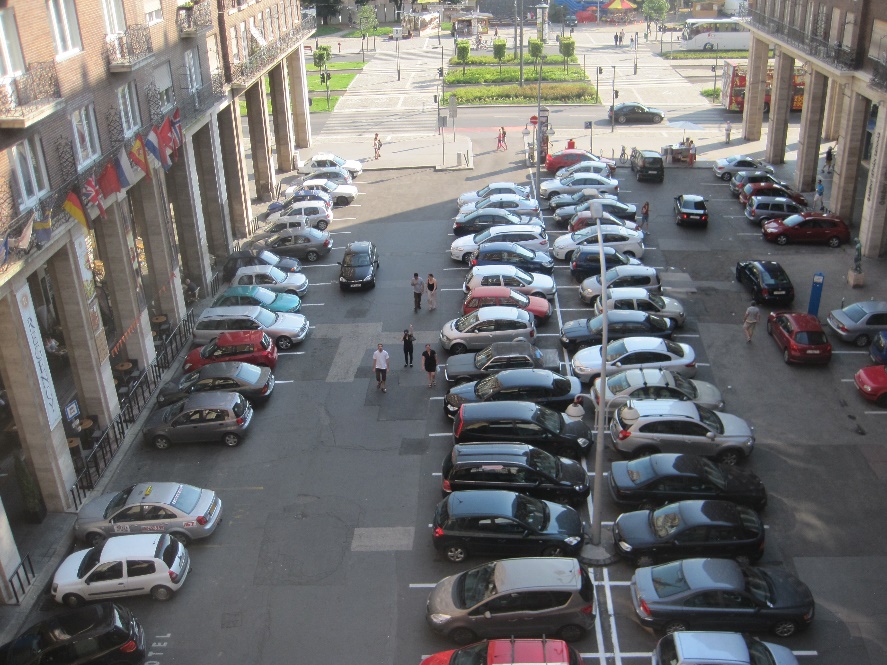 [Speaker Notes: Képek forrása: http://commons.wikimedia.org/wiki/File:Parking_lot_in_front_of_Wikimedia_Hungary_office.JPG és http://commons.wikimedia.org/wiki/File:Ural-4320-3951-58_truck_in_Russia_(4).jpg]
Kapacitástervezés
Túl alacsony kapacitás: nem kiszolgált igény
Pl. átlagos terhelésre tervezés
Túl nagy kapacitás: pazarlás(?)
Pl. csúcsterhelésre tervezés

Helyi („in-house”) fizikai kapacitás ált. lassan és drágán növelhető…
… és csökkenthető!
(Egyszeri) befektetés és elköteleződés

Igények?
www.quantcast.com/utorrent.com
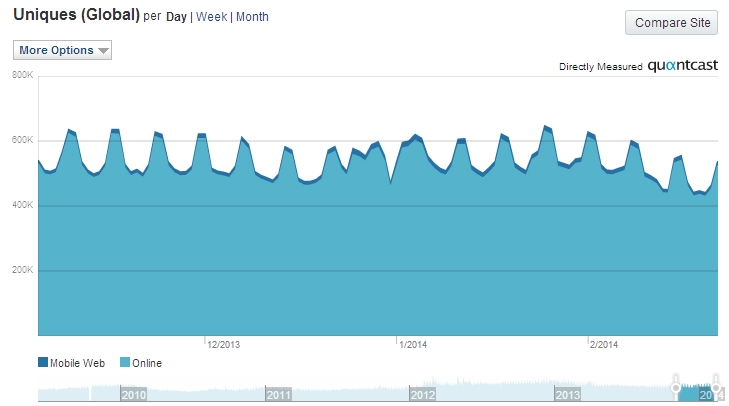 Heti ciklikusság
[Speaker Notes: From Wikipedia: „Quantcast relies primarily on tracking pixels that publishers install on the pages of their sites to measure audience data, which is then used to compile visitor profiles and build a detailed picture of web audiences”]
www.quantcast.com/linkedin.com
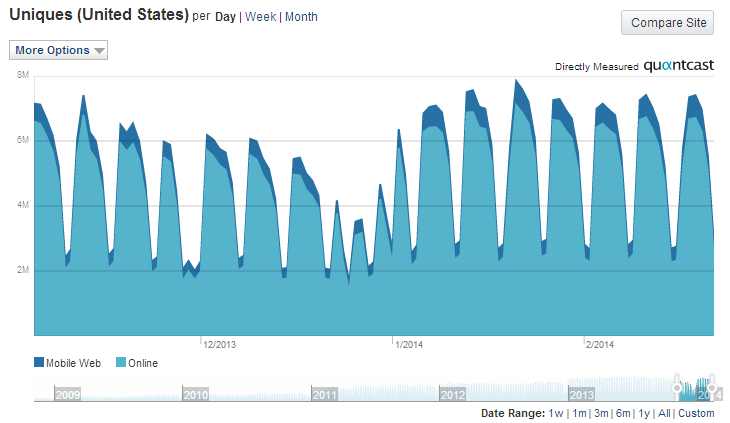 Heti ciklikusság + szezonalitás
www.quantcast.com/merriam-webster.com
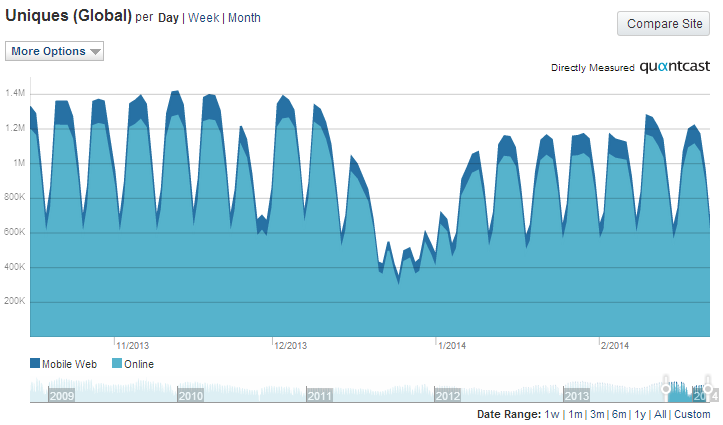 Heti ciklikusság + szezonalitás
www.quantcast.com/linkedin.com
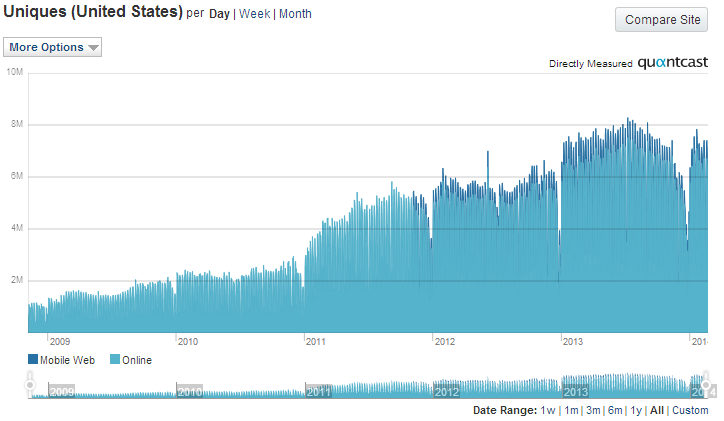 Heti ciklikusság + szezonalitás + trend + …
…előrejelezhetetlen változások
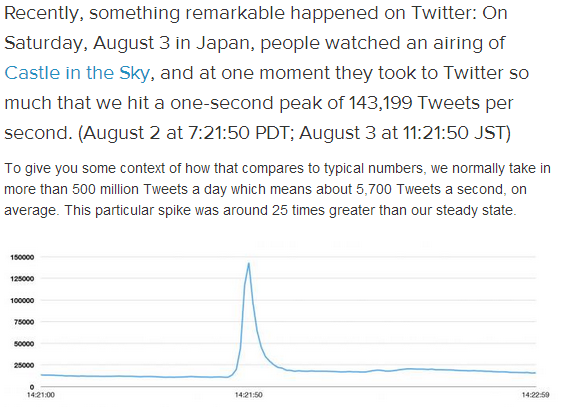 A felhő jól skálázható; használjuk azt!
Hivatkozások
[1] Weinman, J. (2012). Cloudonomics: The Business Value of Cloud Computing. John Wiley & Sons.
[2] Banga, G., & Druschel, P. (1997). Measuring the Capacity of a Web Server. In USENIX Symposium on Internet Technologies and Systems. USENIX Association. Retrieved from https://www.usenix.org/publications/library/proceedings/usits97/full_papers/banga/banga.pdf
[3] https://blog.twitter.com/2013/new-tweets-per-second-record-and-how
[4] Leong, L. et al. (2013.) Gartner Magic Quadrant for Cloud Infrastructure as a Service. Gartner. http://www.gartner.com/technology/reprints.do?id=1-1IMDMZ5&ct=130819&st=sb
[5] Mell, P., & Grance, T. (2011). The NIST Definition of Cloud Computing (p. 3).
[6] Weinman, J. (2011). Smooth Operator: The Value of Demand Aggregation. Retrieved from http://www.joeweinman.com/Resources/Joe_Weinman_Smooth_Operator_Demand_Aggregation.pdf
[7] http://en.wikipedia.org/wiki/Central_limit_theorem
[8] CSMIC. (2011). Service Measurement Index Version 1.0. Retrieved from http://csmic.org/wp-content/uploads/2011/09/SMI-Overview-110913_v1F1.pdf
[9] Li, Z., OBrien, L., Cai, R., & Zhang, H. (2012). Towards a Taxonomy of Performance Evaluation of Commercial Cloud Services. In 2012 IEEE Fifth International Conference on Cloud Computing (pp. 344–351). IEEE. doi:10.1109/CLOUD.2012.74
[10] Li, Z., O’Brien, L., Zhang, H., & Cai, R. (2012). On a Catalogue of Metrics for Evaluating Commercial Cloud Services. In 2012 ACM/IEEE 13th International Conference on Grid Computing (pp. 164–173). IEEE. doi:10.1109/Grid.2012.15
[11] J. Dejun, G. Pierre, and C. Chi, “EC2 performance analysis for resource provisioning of service-oriented applications,” in in Service-Oriented Computing. ICSOC/ServiceWave 2009 Workshops, A. Dan, F. Gittler, and F. Toumani, Eds. Springer Berlin Heidelberg, 2010, pp. 197–207.
[12] http://timesmachine.nytimes.com/browser
[13] http://open.blogs.nytimes.com/2008/05/21/the-new-york-times-archives-amazon-web-services-timesmachine/
[14] Rajaraman, A., & Ullman, J. D. (2011). Mining of Massive Datasets. Cambridge: Cambridge University Press. doi:10.1017/CBO9781139058452
[15] International Technical Support Organization. IBM InfoSphere Streams: Harnessing Data in Motion. September 2010. http://www.redbooks.ibm.com/abstracts/sg247865.html
[16] http://hortonworks.com/blog/hdp-2-0-community-preview-and-launch-of-hortonworks-certification-program-for-apache-hadoop-yarn/